Electronics
Topic 6: Diodes
Assumed prior learning
05_01_00
05_01_02
05_02_01
05_03_01
05_04_01
[Speaker Notes: Note for navigation on site: 
This information needs to be taken into account and needs to stated on the LMS, perhaps as part of the introduction?]
Outcomes
By the end of this unit the learner will be able to:
Name the 5 most common types of didoes
Explain the main characteristics and uses of the 5 most common types of diodes
Unit 6.2: Types of Diodes
Introduction
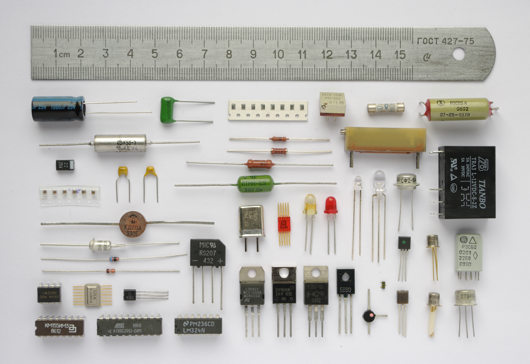 While all diodes do basically the same thing (allow current to flow in one direction), there are a huge number of different types.
These different types all have slightly different properties and are extremely useful in all sorts of ways.
1. The signal diode
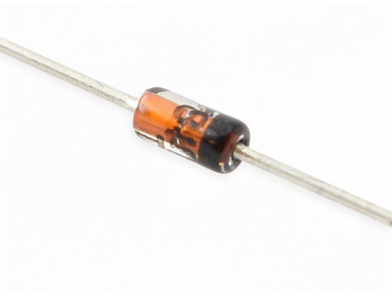 The diode we used in the previous unit (the 1N4148) is an example of a signal diode. Signal diodes are the basic, common and cheap members of the family.
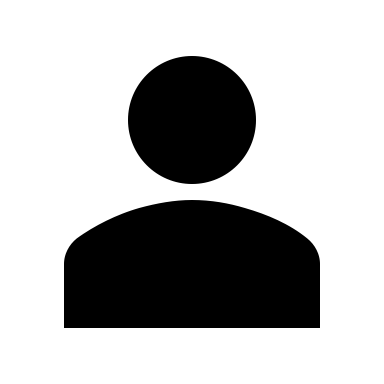 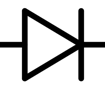 Click on the buttons to learn about their general characteristics or see the diode’s datasheet.
1N4148 Datasheet
Peak Inverse Voltage
Total Power Dissipation
Forward Current
Forward current (IF)
This is also called continuous forward current and is the maximum current the diode can continuously handle.
When a diode conducts, power is dissipated (lost) as heat. Too much current, produces too much heat and damages the diode.
The 1N4148 has a IF of 200mA but others can go up to 450mA.
Overall, this is still quite low, so signal diodes are good for low current circuits.
IF
Peak inverse voltage (PIV)
Peak inverse voltage or peak repetitive reverse voltage (VRRM), is the maximum reverse biased voltage the diode can handle before it is damaged. This is also called breakdown voltage (VBR).
The 1N4148, for example, has a VRRM of 100V.
Again, this value is relatively low making signal diodes best for low voltage circuits.
VRRM
Total power dissipation (Ptot)
This rating is the maximum possible power dissipation of the diode when it is forward biased and conducting current.
A diode is not a perfect conductor. There is always some internal resistance. When current flows, some power is lost in the form of heat.
The 1N4148, for example, has a Ptot of 500mW. This is not very high, indicating again, that the diode is best suited for low current, low voltage circuits.
Ptot
Uses of signal diodes
What are logic gates?
As we saw, signal diodes may be cheap and common but they cannot handle large currents and large reverse bias voltages. This makes them best for low power circuits. One useful application of signal diodes is as logic gates. Here are the 2 most basic ones.
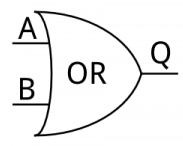 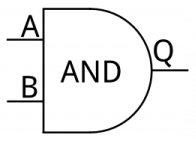 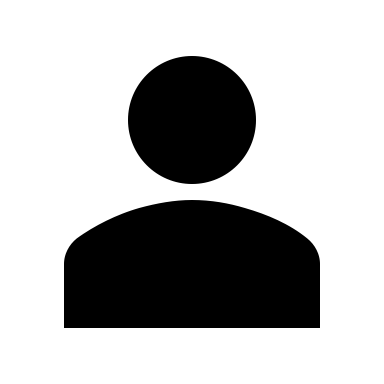 Click on button and the logic gate symbols to learn more.
What are logic gates
Logic gates are basically very simple calculators. Give them some inputs and they give a certain output.
Computers use millions of logic gates to do what they do.
Most of the logic gates in the earliest computers were actually made of simple diodes very similar to signal diodes, called vacuum tubes.
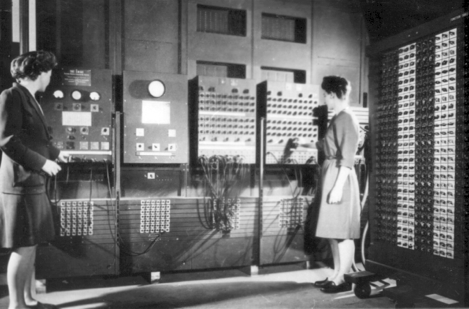 The OR gate
The OR gate gives an output of on if one of its inputs is on. In other words, Q is on if either A OR B is on.
We sometimes refer to on as being 1 and off  as being 0.
So Q is 1 if either A OR B is 1.
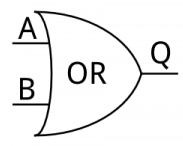 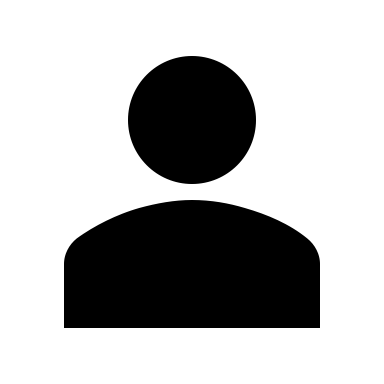 Click the button to open a demonstration of an OR gate. Open and close each of the switches to make the light come on.
See how an OR gate works
The AND gate
The AND gate produces 1 only if both the inputs are 1. In other words, Q is 1 if both A AND B are 1.
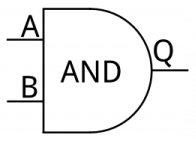 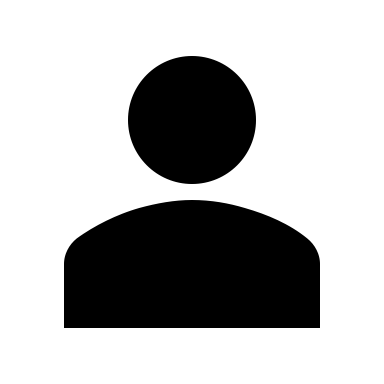 Click the button to open a demonstration of an OR gate. Open and close each of the switches to make the light come on.
See how an AND gate works
2. The power diode
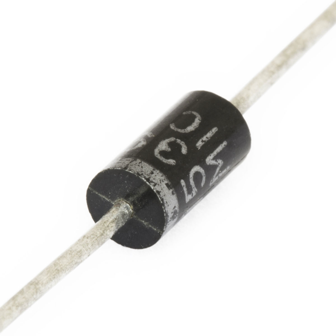 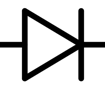 Power diodes are physically bigger than signal diodes and are designed to work with much higher currents and reverse bias voltages.
This makes them perfect for rectification – converting AC supply into DC. They are also called rectification diodes.
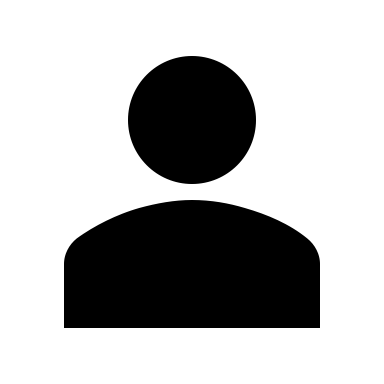 Click on the button to learn a bit more about rectification.
What is rectification?
Rectification
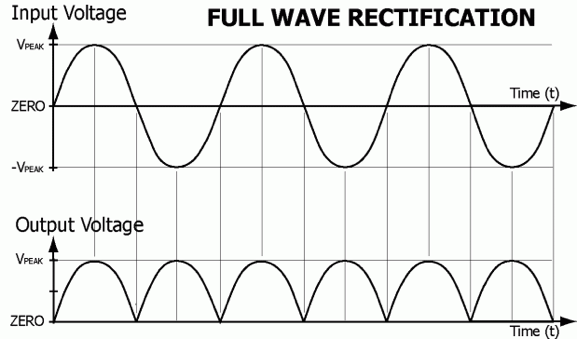 Rectification will be covered in more detail later in this topic.
Basically, rectification is the conversion of alternating current (current flows in both directions) into direct current (current only flows in one direction).
The 1N4007 power diode
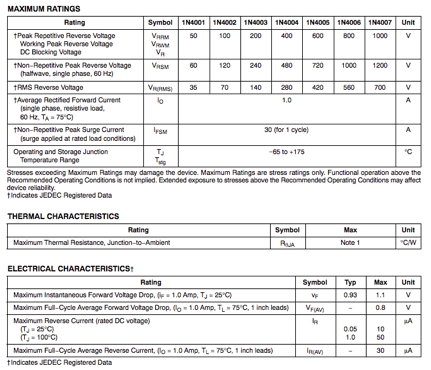 A very common power diode is the 1N4007. It can handle a maximum reverse biased voltage of 1 000v and can continuously conduct currents up to 1A.
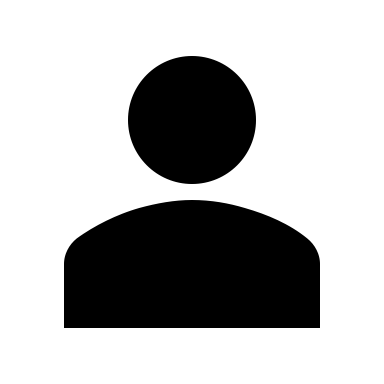 Click the image to open its datasheet.
3. The zener diode
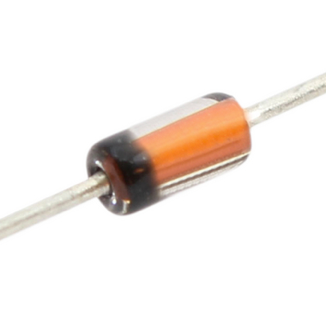 When forward biased, Zener diodes behave like other diodes. When reverse biased, normal diodes literally break at their reverse breakdown voltage. But zeners are different. Once their breakdown voltage is exceeded, they keep working. But what’s the point?
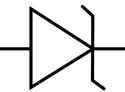 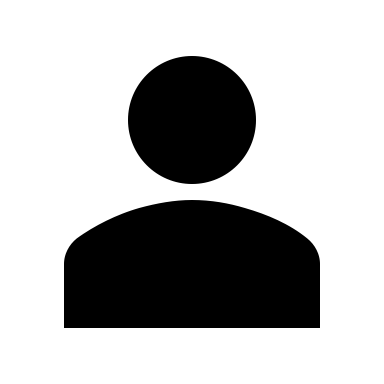 Zener diodes
Click the button to find out.
The zener diode curve
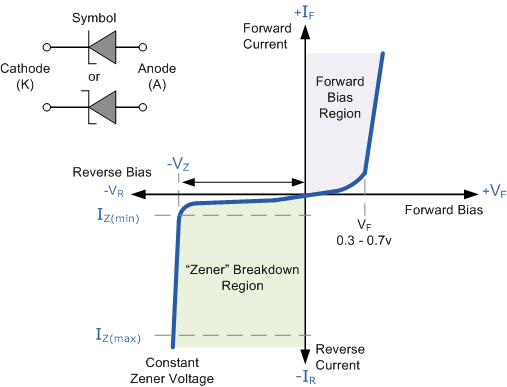 The I-V curve for Zener diodes is similar to other diodes.
We will learn more about how Zener diodes are used for voltage regulation in unit 5 of this topic.
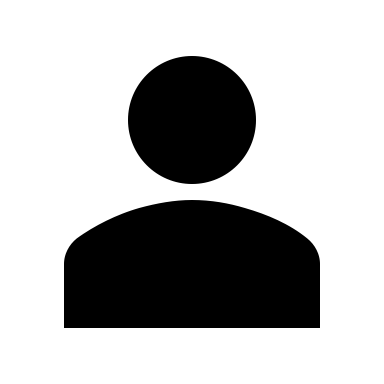 Click on each part of the diode curve to read more.
4. The schottky diode
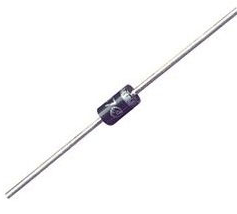 Schottky diodes are very similar to standard silicon diodes except for one important thing – they have much lower forward voltage drops (Vf). Remember this is the forward voltage that needs to be applied to get the diode to start conducting.
Their Vf is typically between 0.15V and 0.45V. This makes Schottky diodes much more efficient.
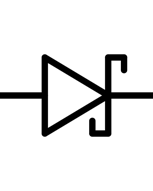 Schottky diodes
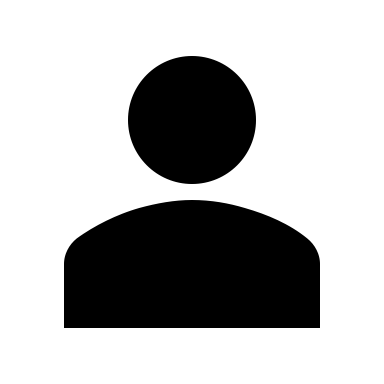 Click the button to find out more.
5. The light emitting diode (LED)
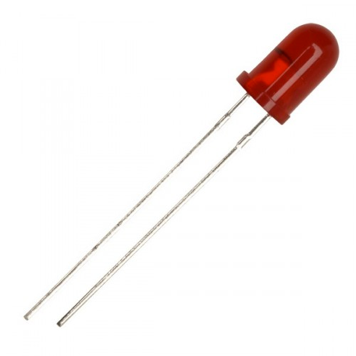 Probably the most famous diode of all is is the LED and they are everywhere!
LEDs are very similar to other PN junction diodes except that the silicon  is doped with slightly different materials so that when an electrons fills a whole, it looses energy that we can see.
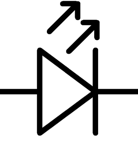 LEDs
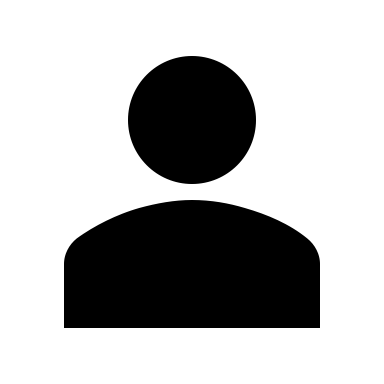 Click the button to watch a great overview of how LEDs work.
LED colours
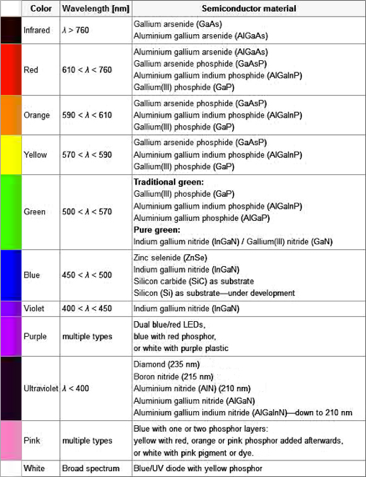 LEDs are available in a wide range of colours. The most common are red, amber, yellow and green.
The colour of an LED is determined by the exact materials used to dope the silicon.
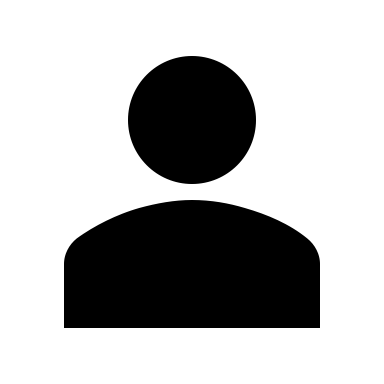 Click on the image to get a closer look at what materials are used to make different coloured LEDs.
LED VF
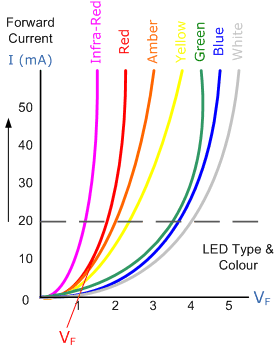 Because each colour of LED is made using different doping materials, each colour has a different VF. The VF of the standard red LED is about 1.2V.
Low power LEDs can handle maximum currents of between 10mA and 30mA. Resistors are used to limit the current so the LED is not destroyed.
Test Yourself
We have come to the end of this unit. Answer the following questions to make sure you understand the different types of diodes.
Question 1
In which direction will this diode allow conventional current to flow?





 From left to right
 From right to left
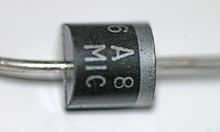 [Speaker Notes: Multiple choice question
Correct answer is a

Feedback:]
Question 2
To which side of the supply must the cathode be connected when a diode is forward biased?

Positive
Negative
[Speaker Notes: Multiple choice question
Correct answer is b

Feedback:]
Question 3
Which symbol is the symbol for a diode?
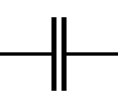 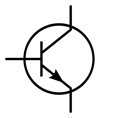 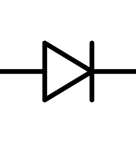 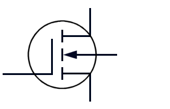 [Speaker Notes: Multiple choice question
Correct answer is c

Feedback:]
Question 4
What is VBR?

The reverse bias voltage beyond which a diode is destroyed.
The forward bias voltage after which a diode starts conducting.
The reverse bias voltage after which a diode starts conducting.
The maximum current a diode can conduct.
[Speaker Notes: Multiple choice question
Correct answer is a

Feedback:]
Question 4
What is VF?

The reverse bias voltage beyond which a diode is destroyed.
The forward bias voltage after which a diode starts conducting.
The reverse bias voltage after which a diode starts conducting.
The maximum current a diode can conduct.
[Speaker Notes: Multiple choice question
Correct answer is b

Feedback:]
Question 5
What is the typical VF of germanium diodes?

0.2V
0.3V
0.5V
0.7V
[Speaker Notes: Multiple choice question
Correct answer is b

Feedback:]
Question 6
The maximum reverse-bias voltage a diode can withstand before breaking down is called…

Max.I
Forward Voltage
Cathode
Peak Inverse Voltage
[Speaker Notes: Multiple choice question
Correct answer is d

Feedback:]
Question 7
In which circuit will current flow? In all cases the diodes are silicon diodes.
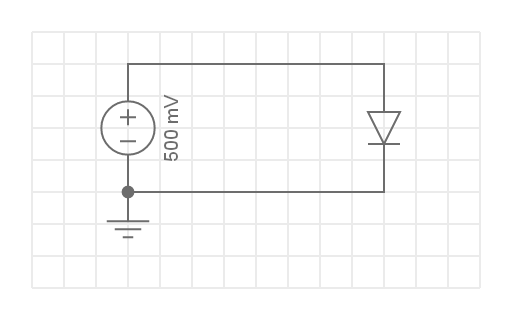 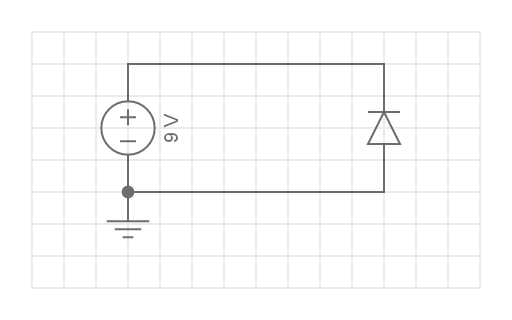 c)
a)
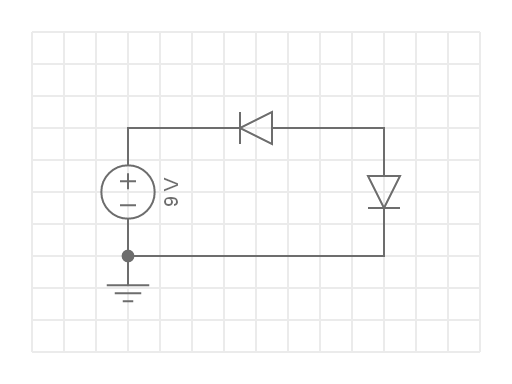 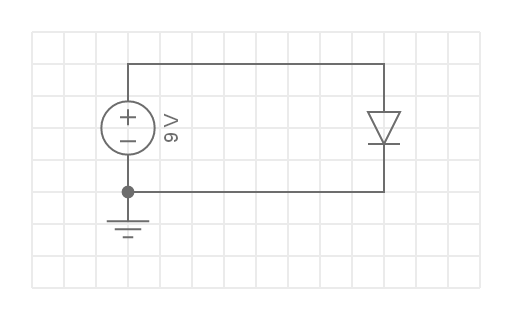 b)
d)
[Speaker Notes: Multiple choice question
Correct answer is b

Feedback:]
Question 8
What element is typically used to dope silicon to make N-type semi-conductor material?

Phosphorous
Iron
Boron
Beryllium
[Speaker Notes: Multiple choice question
Correct answer is c

Feedback:]
Question 9
True or False: P-type semi-conductor material is positively charged.

True
False
[Speaker Notes: Multiple choice question
Correct answer is b

Feedback:]
Question 9
Will a PN junction connected like this conduct electricity?






True
False
P
N
+
-
Depletion Layer
[Speaker Notes: Multiple choice question
Correct answer is b

Feedback:]